The ACE Team
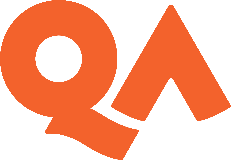 Getting started on your assignment
The session will start at ….
Please check your speakers are working. If you are having difficulties seeing the screen or hearing, sign out and in again.
Please mute your microphone/phone when joining the session. You can unmute yourself when necessary.
The ACE Team
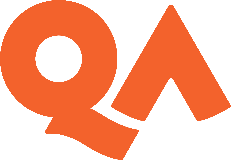 What is difficult about getting started?
2
The ACE Team
Today’s topics
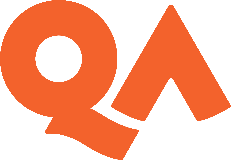 Some obstacles and some possible strategies:
 Time
 Finding information
 Finding your thread
 Making a start
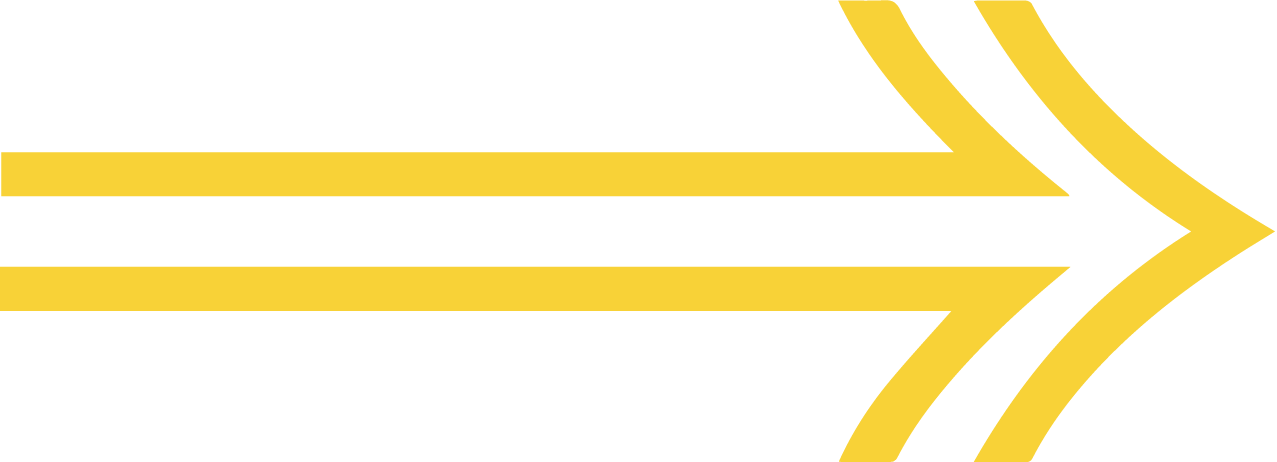 3
The ACE Team
Common difficulties in getting started
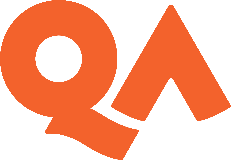 4
The ACE Team
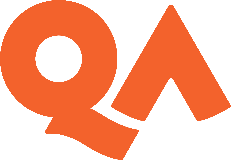 Time – not enough, not good-quality
Top tips?
5
The ACE Team
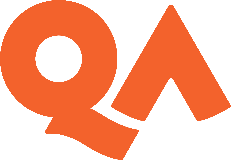 Making the most of your time
Getting organised
Setting up systems, routines and files
Allocating time for all stages / aspects
Using available pieces of time efficiently (Rocks, Pebbles, Sand?) 

Start early
Avoid duplication of effort
Have a notebook or Word doc for thoughts that occur during the day
Plan times for relaxation and take them
Ask for help if you need it
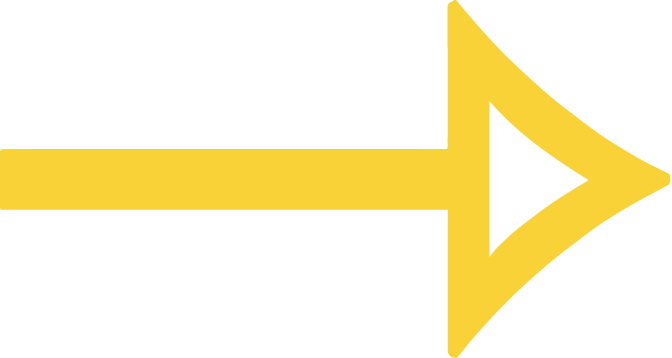 6
Making the most of your time: Rocks, Pebbles, Sand
The ACE Team
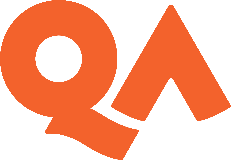 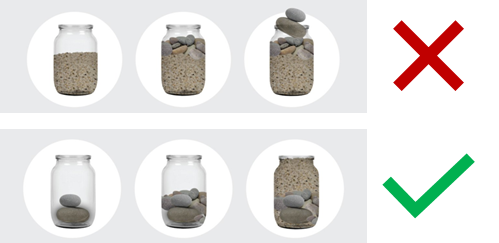 Figure 1: Image of Rocks, Pebbles, Sand time management strategy (Prabhakar, 2020)
7
Avoiding duplication of effort
The ACE Team
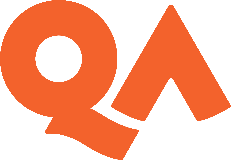 Annotated spreadsheet 
For rapid location of texts you have read previously
For your reference list 

Take notes as you read

During online taught sessions, note down times when useful discussion starts

Jot down potentially useful theory / points / questions / ideas on an assignment template
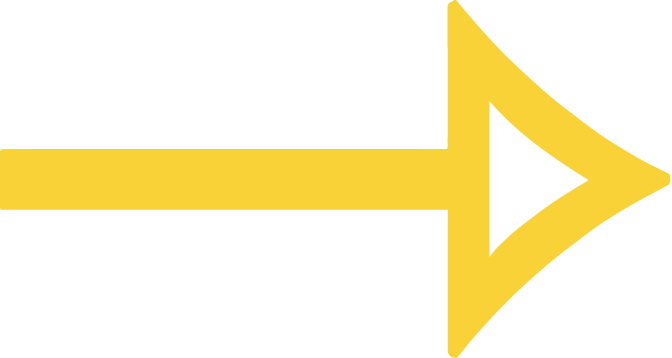 8
The ACE Team
Missing information
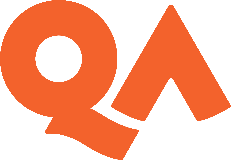 Top tips?
9
Finding information quickly
The ACE Team
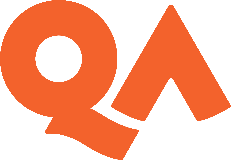 Familiarise yourself with module content, library portal, ACE home page

Make the most of the assignment brief

Use module discussion forums to ask questions and exchange information

Ask your lecturer

Keep a list of content with timings for recorded sessions
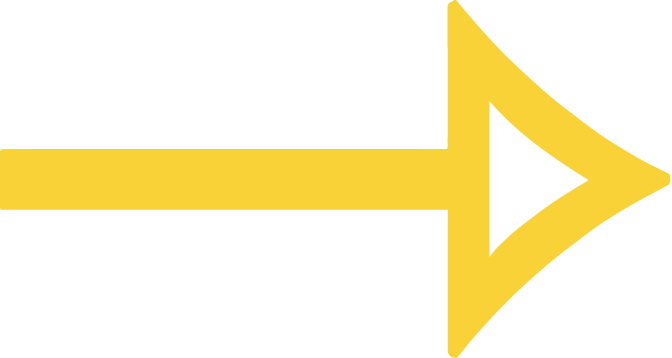 10
The ACE Team
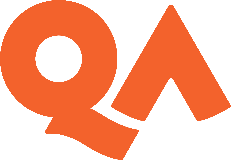 Using the assignment brief: key points
Read to the end and revisit frequently

Spend 5 minutes at an early stage on the marking band descriptors

Attend guidance sessions

Ask your lecturer if anything is unclear

Don't miss opportunities for developmental comments
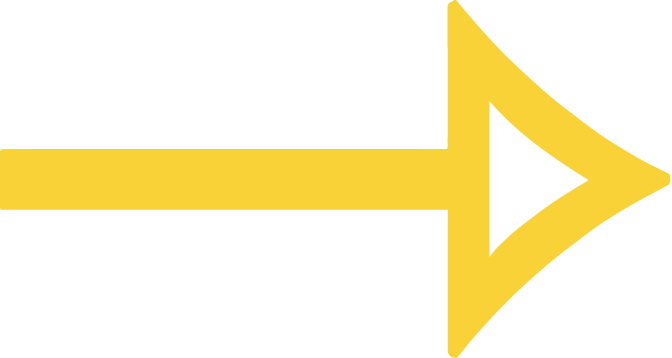 11
Finding your thread :  Some approaches
The ACE Team
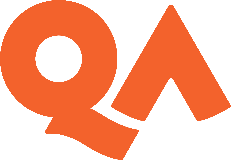 Creme and Lea (2008: 73 – 76) identify these approaches.
What are the benefits and drawbacks of each of these approaches?
12
The ACE Team
Finding the thread 2: Practical strategies
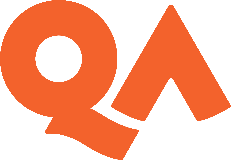 Mind-mapping (software, paper and sticky notes) to record ideas, add further points, group, sequence, annotate
    e.g. padlet

Recording yourself 'thinking aloud'

Just start writing

Do you use any approaches like this? Are they useful? What else can help?
13
Making a start 1
The ACE Team
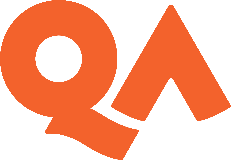 14
Making a start
The ACE Team
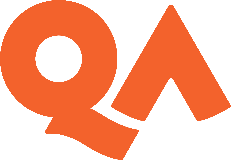 15
The ACE Team
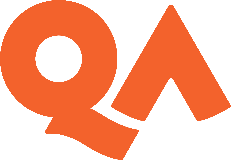 What would you like to remember from today?
16
You might also like:
The ACE Team
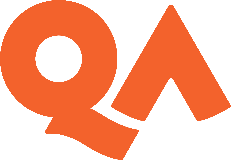 More on breaking down the assignment question: 
Study Strategies for New Learners/Students: How to plan your assignment and manage your time - workshop slides and video guide.

ACE workshops and resources on Writing Introductions and Conclusions and Writing the Main Body (Writing Assignments – Structuring your work).
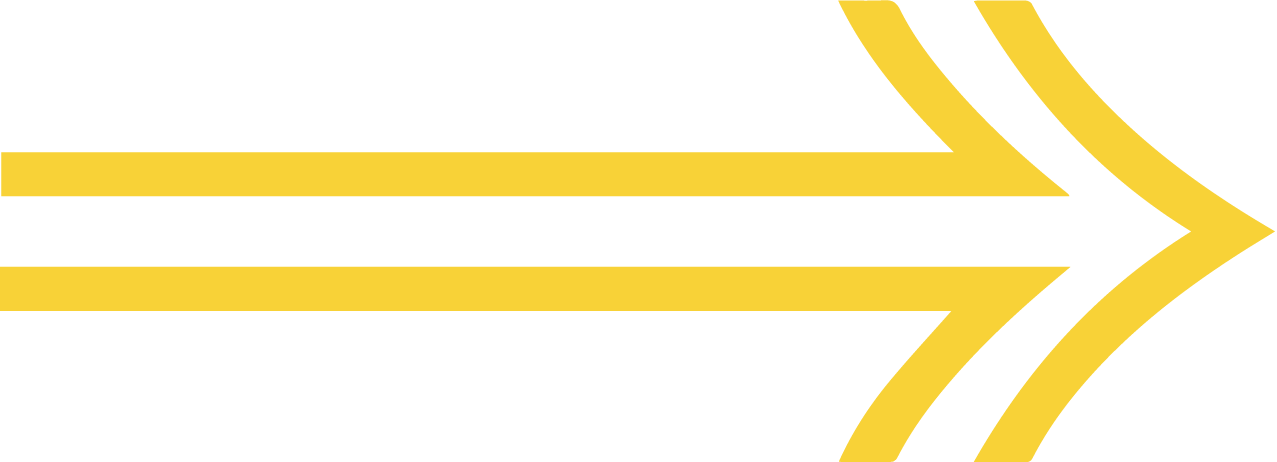 17
Thank you for attending the Getting Started on Your Assignment workshop today.  We would be grateful if you could take 5 minutes to complete our feedback form.
Via the URL  here and in the Chat Box
https://forms.office.com/Pages/ResponsePage.aspx?id=lwcinDfD-EmwhqmiSXn3KJx4-QmcBv9NnNg4SAsynGNUMDRJTEhHQ1RYSVVMQVZCNjhBMlpMNExDTi4u
By scanning the QR Code
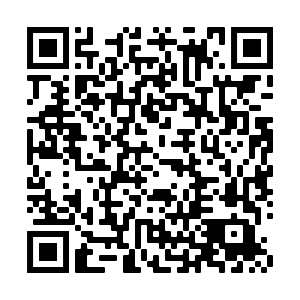 The ACE Team
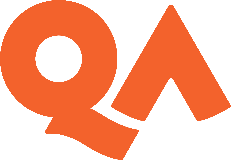 References
Creme, P. and Lea, M. (2008): Writing at university. [3rd edn.] Maidenhead: Open University Press. 

Prabhakar, M. (2020): All about OKRs. Available at: https://blogs.talentdux.com/all-about-okrs-c6938cc273d9 (Accessed: 28 October 2021). [Image]
19